DELI CELOTE
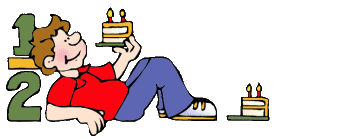 https://www.google.si/search?q=DELI+CELOTE&newwindow=1&sxsrf=ALeKk02eumfSY7FM1Sso2Het8WsGJuyKWg
PONOVIMO
Najprej je torta cela. 
CELOTA
Če torto razrežemo na dva enaka dela, dobimo DVE POLOVICI.
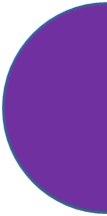 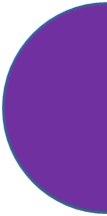 ŠE ENA POLOVICA TORTE
ENA POLOVICA
 TORTE
Dele celote lahko zapišemo tudi z ULOMKI. 

Zapis z besedo: 

Zapis z ulomkom:         1
 2
ena polovica
Če torto razrežemo na dva enaka dela, dobimo DVE POLOVICI.
ena polovica
ena polovica
1
2
1
2
Vsak del je ena polovica.
Če torto razrežemo na štiri enake dele, dobimo ŠTIRI ČETRTINE.







  Vsak del je ena četrtina.
ena četrtina
ena četrtina
1
4
1
4
1
4
1
4
ena četrtina
ena četrtina
Če torto razrežemo na osem enakih delov, dobimo OSEM OSMIN.
ena osmina
ena osmina
ena osmina
1
8
1
8
ena osmina
1
8
1
8
ena osmina
1
8
1
8
1
8
1
8
ena osmina
ena osmina
ena osmina
Vsak del je ena osmina.
Koliko manjka do celote?

                     +                                 =


    ―             +              ―                =           ―   =  1
1
3
4
4
4
4
celota
Naloge reši v zvezek.
VAJA
1. Zapiši ulomke z besedami.
     _____________        _____________       _____________

2. Kolikšen del manjka spodnjim ulomkom do celote?
― + ― =    = 1           ― + ― =   = 1             ― + ― =    = 1

3. Zapiši obarvan del celote z ulomkom in besedo.
1
5
1     10
1
3
1
1
1
5
10
3
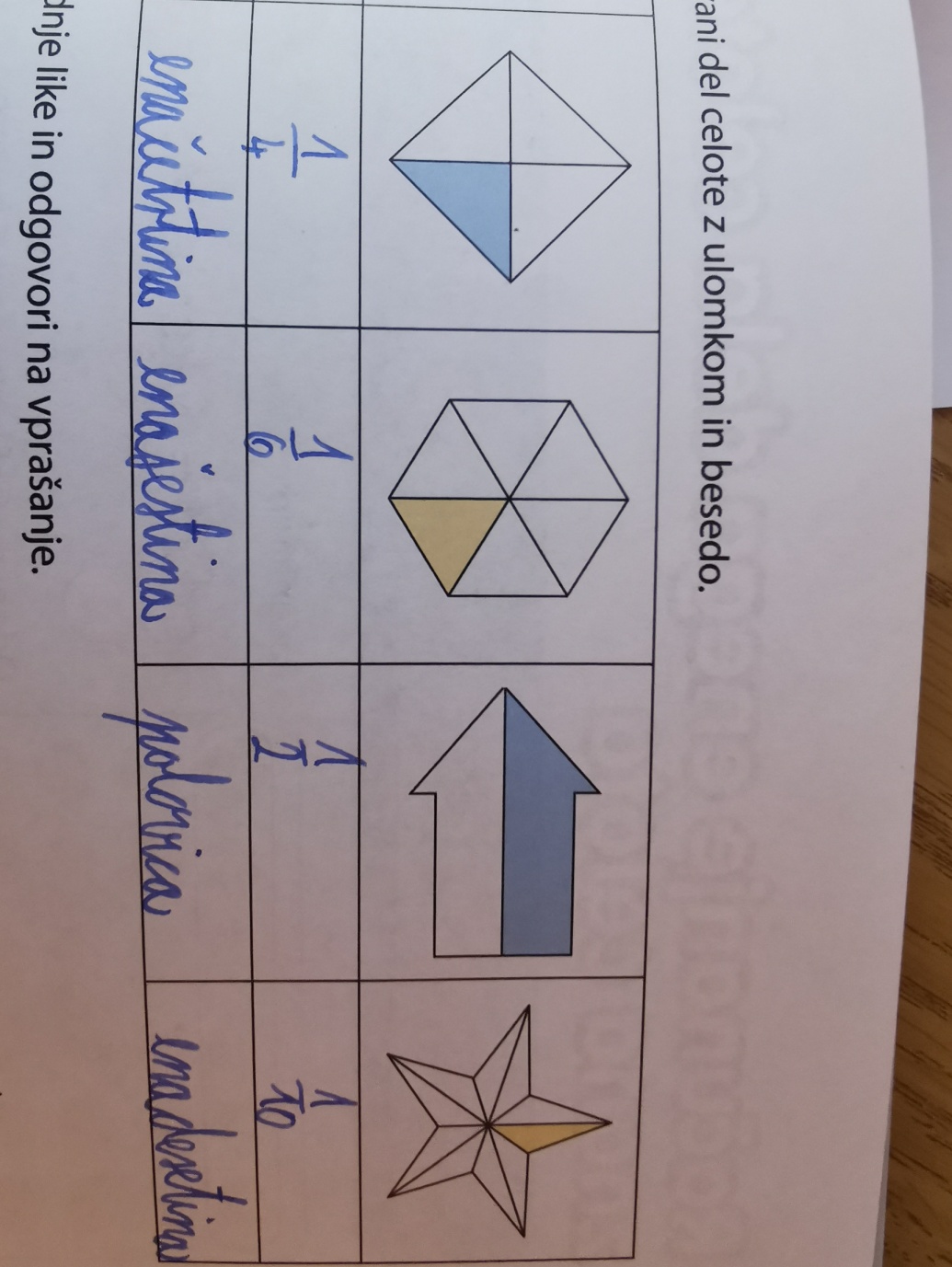 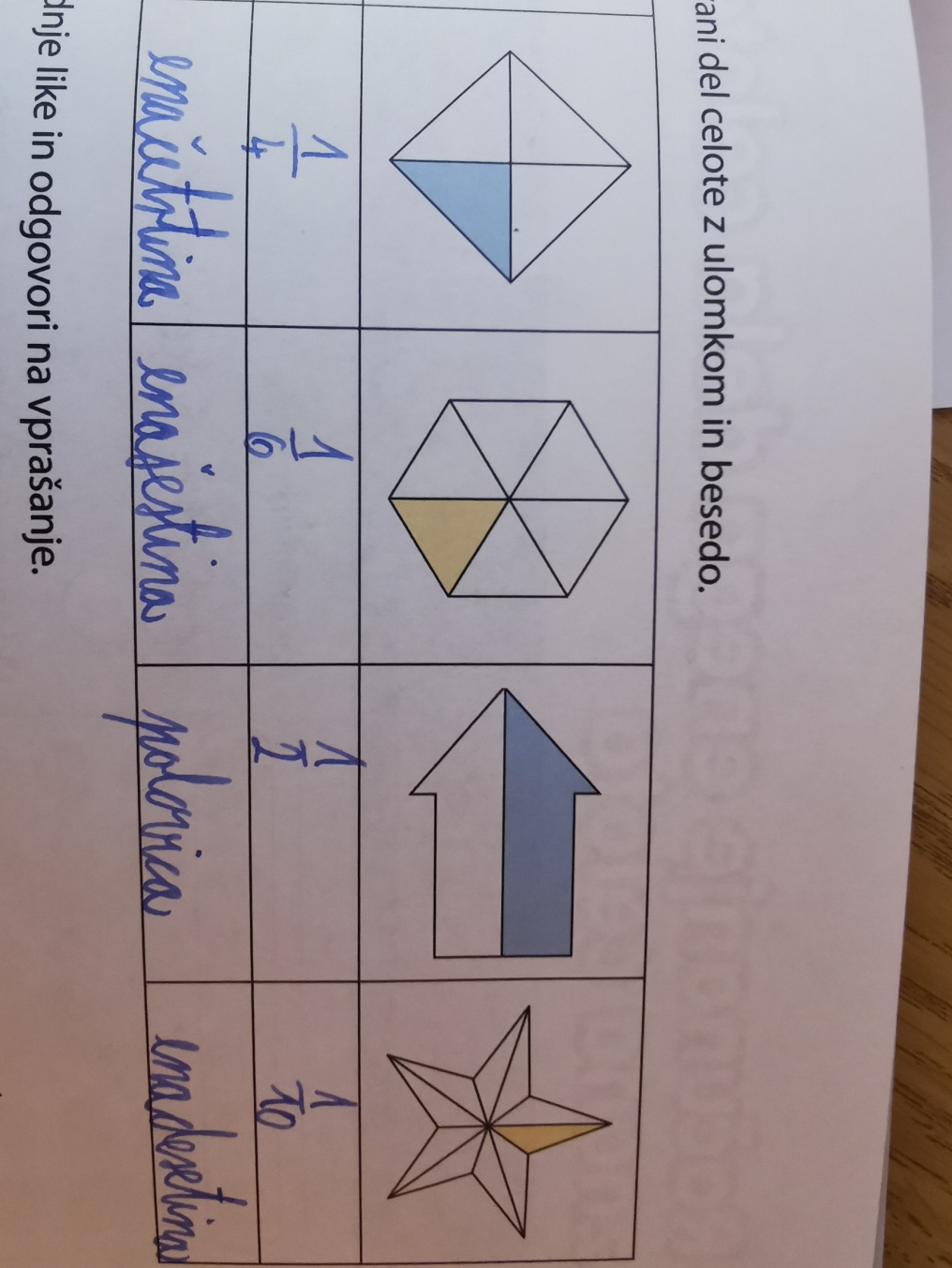 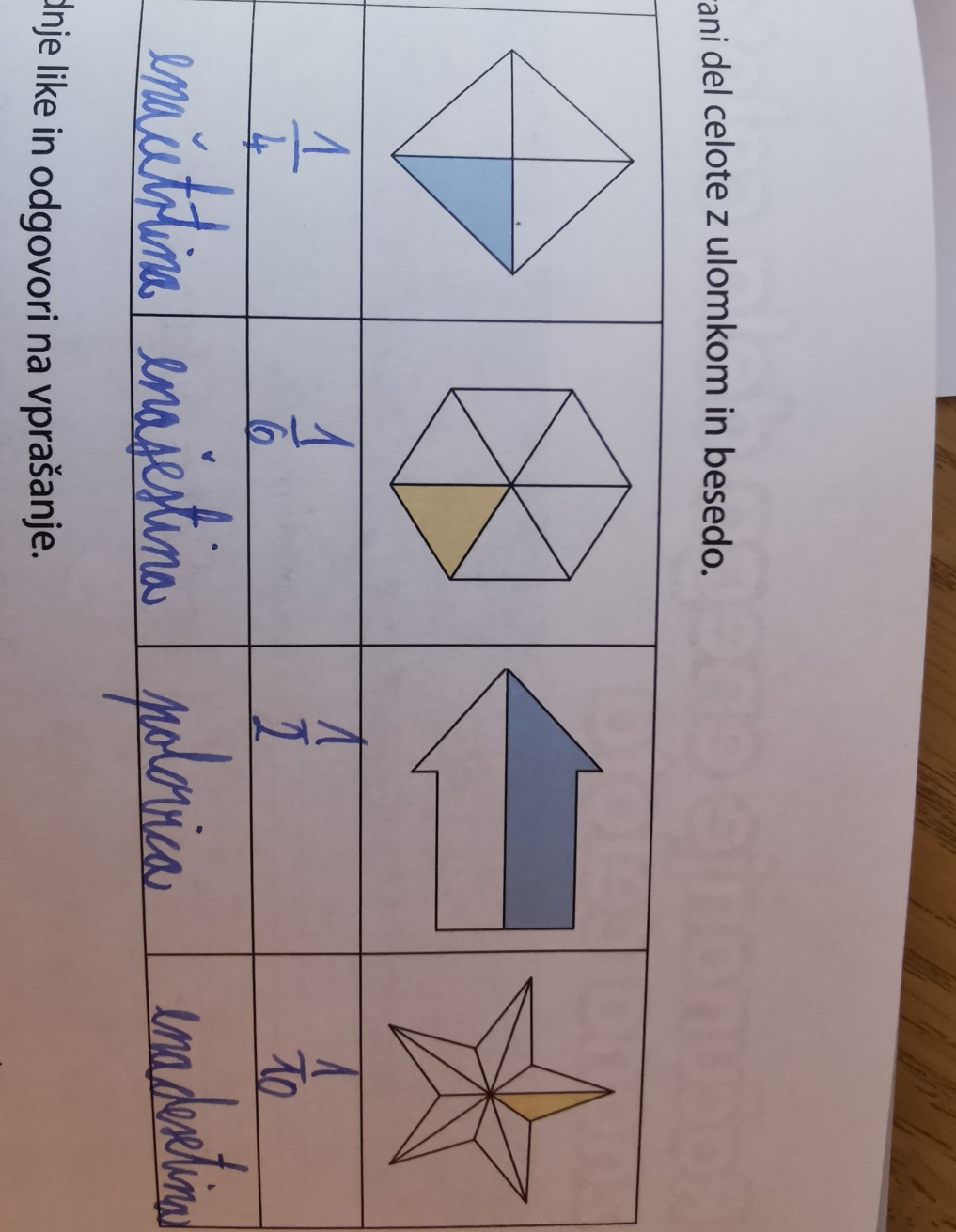 REŠITVE

1. Zapiši ulomke z besedami.
     ena tretjina                ena petina                 ena desetina

2. Kolikšen del manjka spodnjim ulomkom do celote?
― + ― =    =1             ― + ― =   = 1            ― + ― =    = 1

3. Zapiši obarvan del celote z ulomkom in besedo.
1
5
1     10
1
3
1
2
1
4
1
9
3
5
5
10
10
3
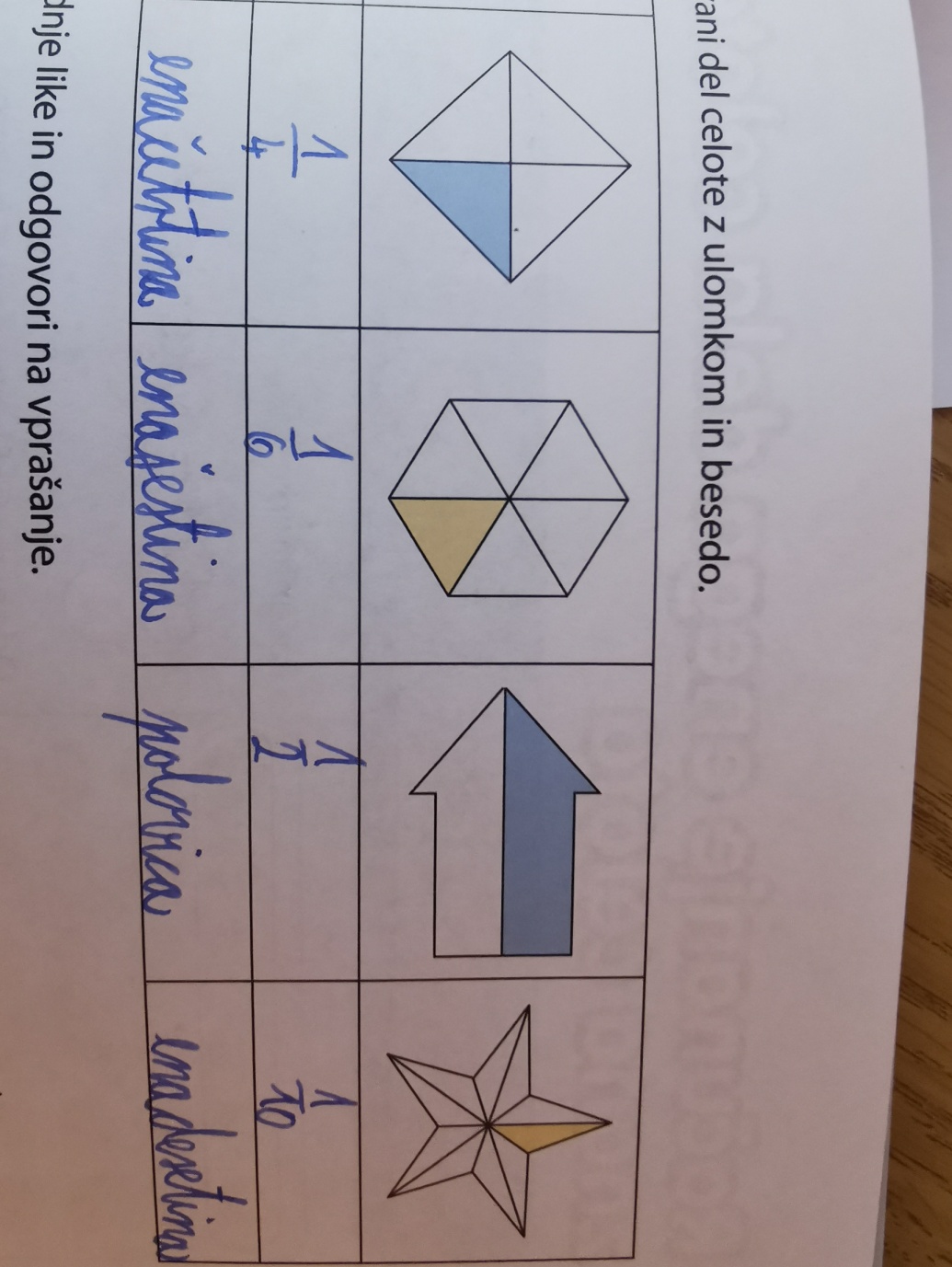 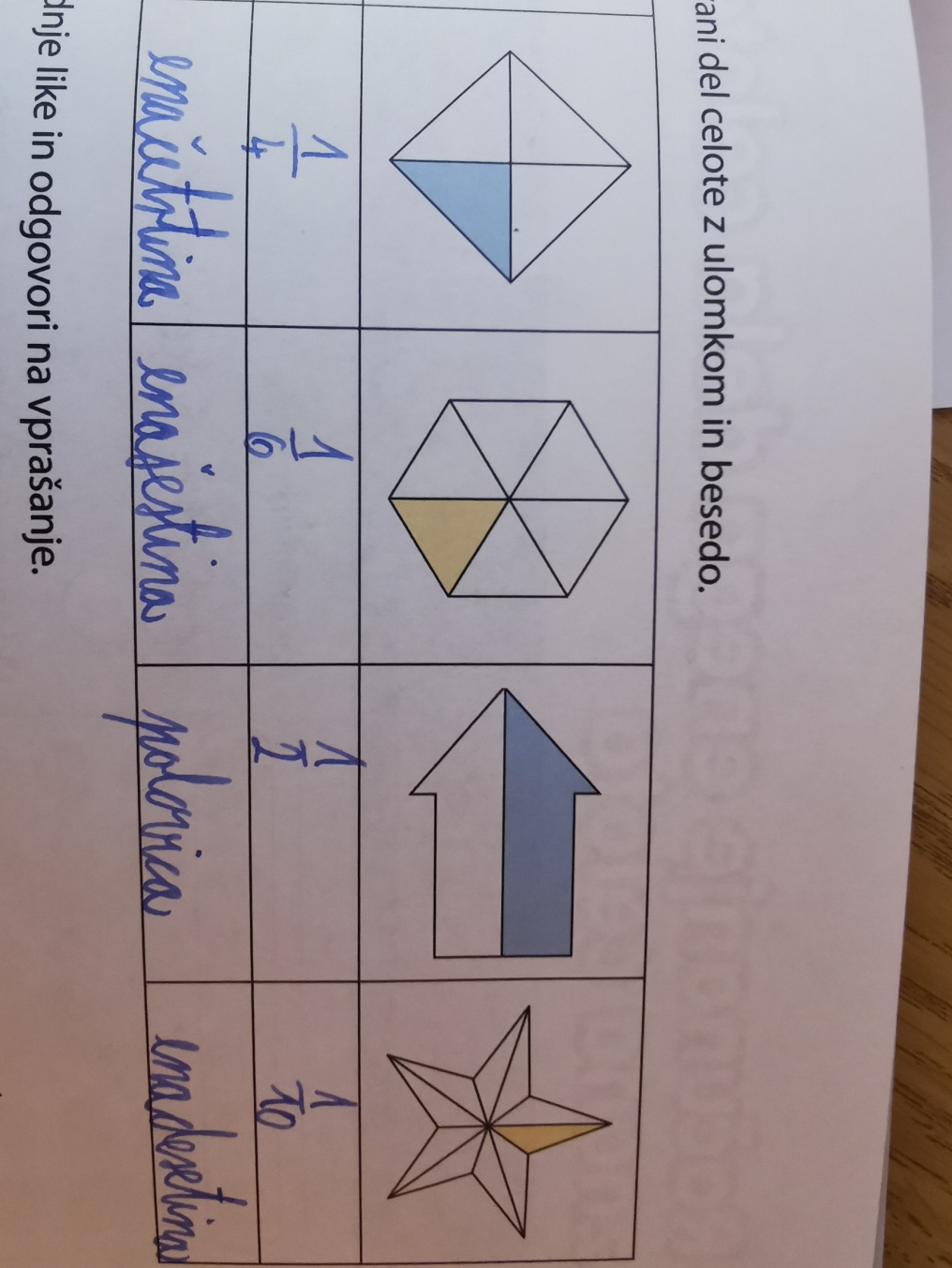 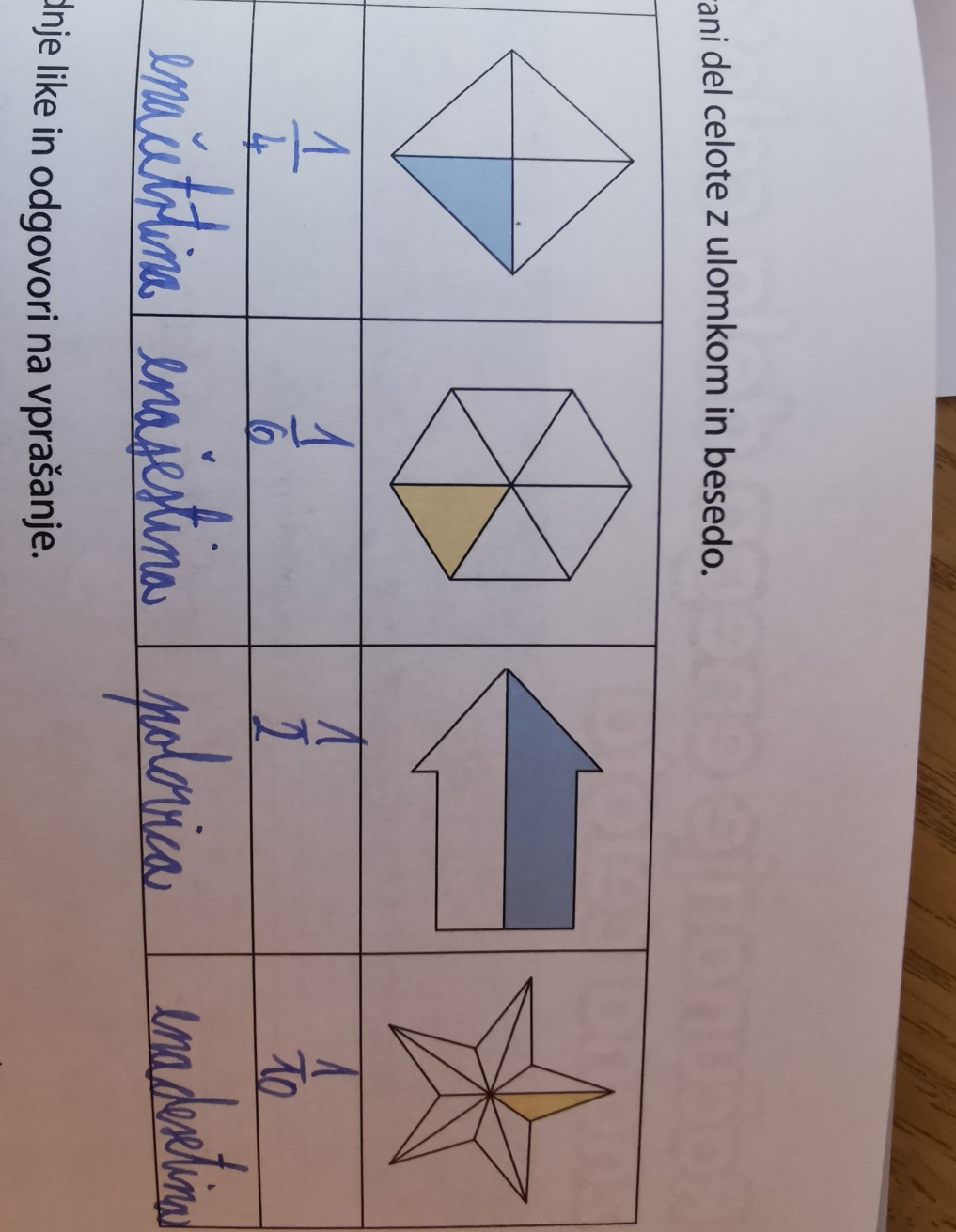 1
4
1
6
1
2